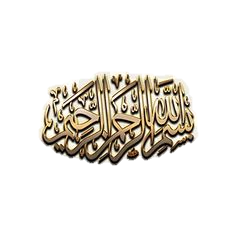 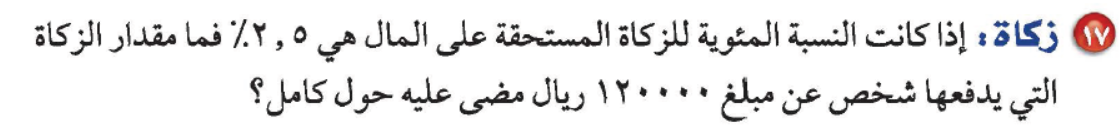 حل الواجب
@mimaalth
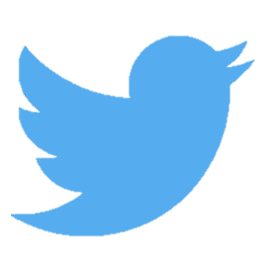 كتاب التمارين
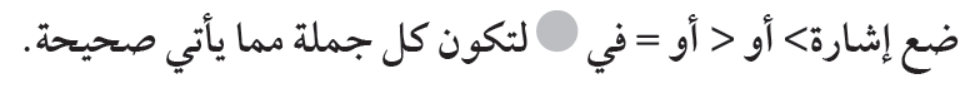 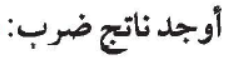 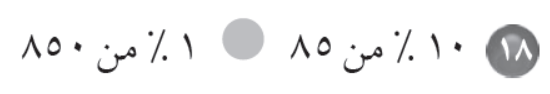 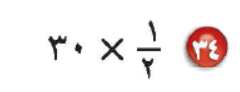 مهارة سابقة
@mimaalth
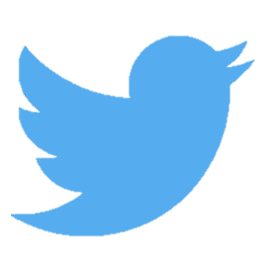 النسبة المئوية والتقدير
ماذا أعرف ؟
ماذا تعلمت  ؟
ماذاأريد أن  أعرف؟ ؟
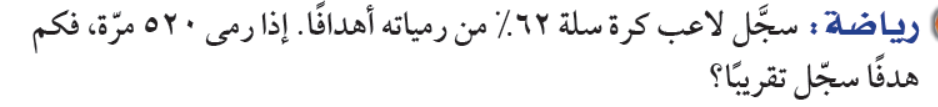 جدول التعلم
kwl
@mimaalth
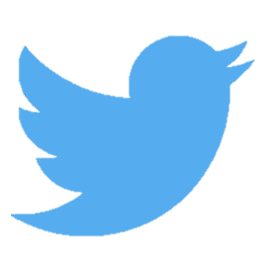 النسبة المئوية والتقدير
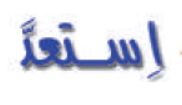 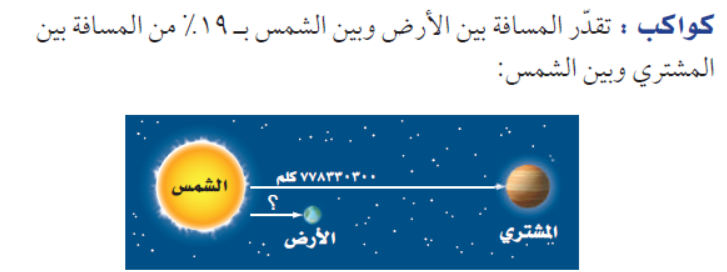 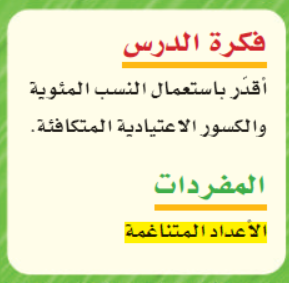 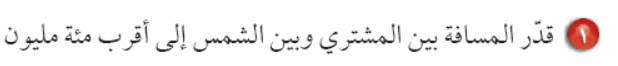 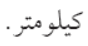 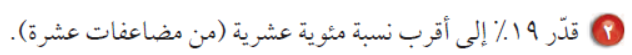 152
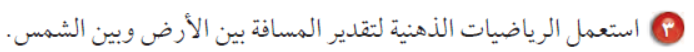 @mimaalth
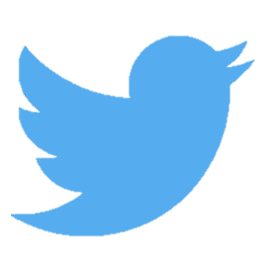 النسبة المئوية والتقدير
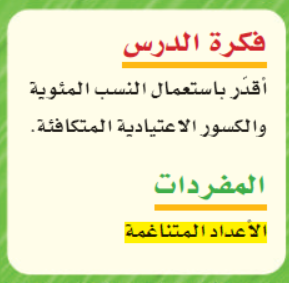 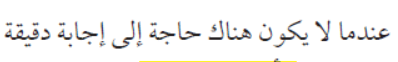 152
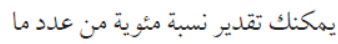 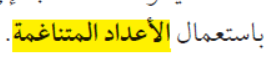 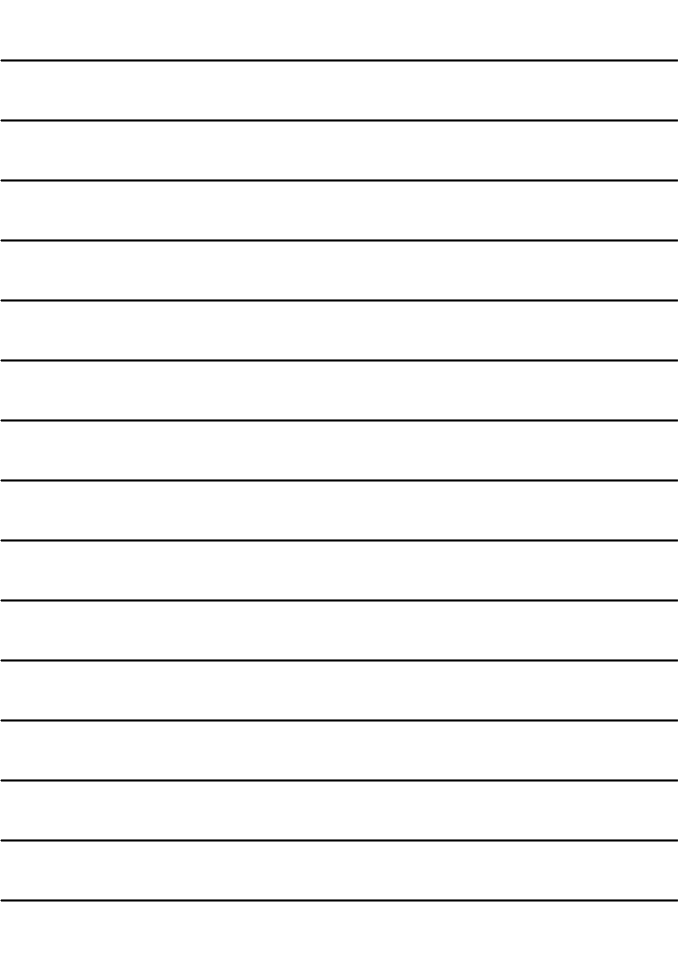 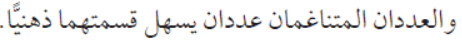 @mimaalth
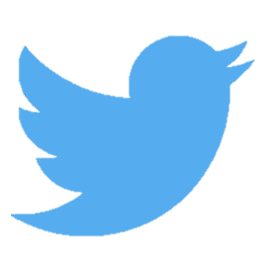 النسبة المئوية والتقدير
152
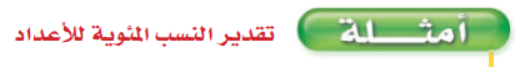 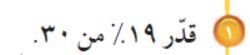 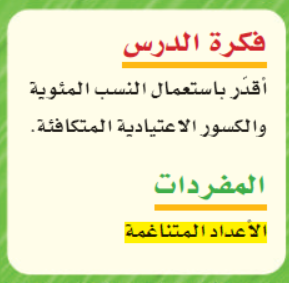 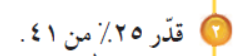 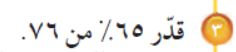 @mimaalth
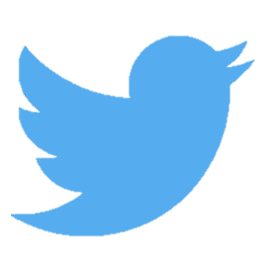 النسبة المئوية والتقدير
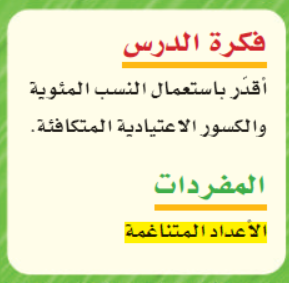 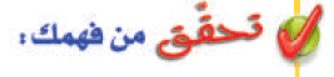 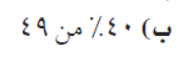 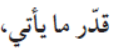 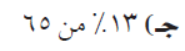 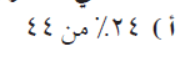 152
@mimaalth
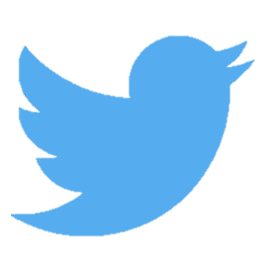 النسبة المئوية والتقدير
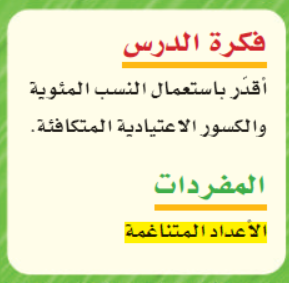 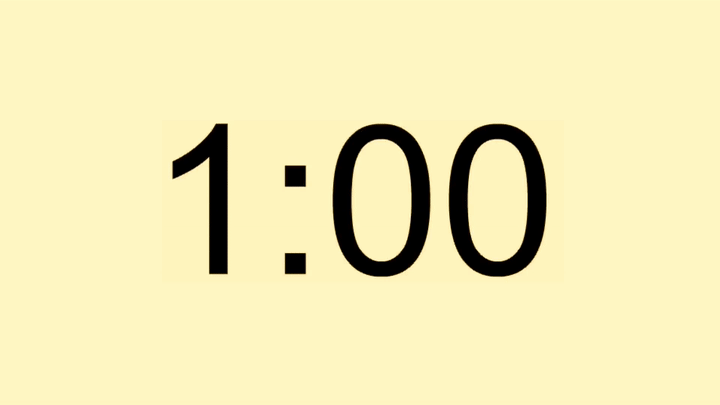 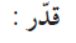 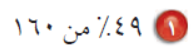 تأكد :
154
@mimaalth
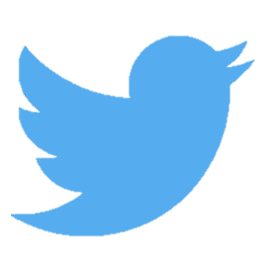 النسبة المئوية والتقدير
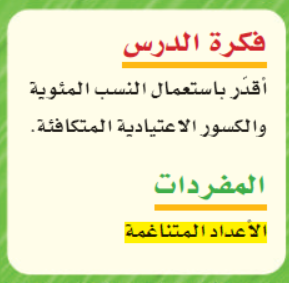 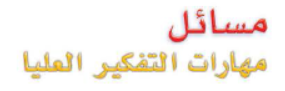 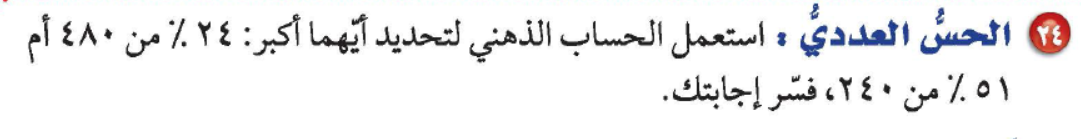 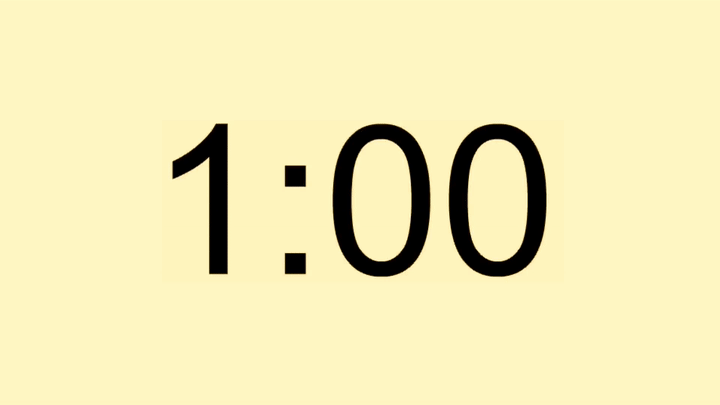 Miau!
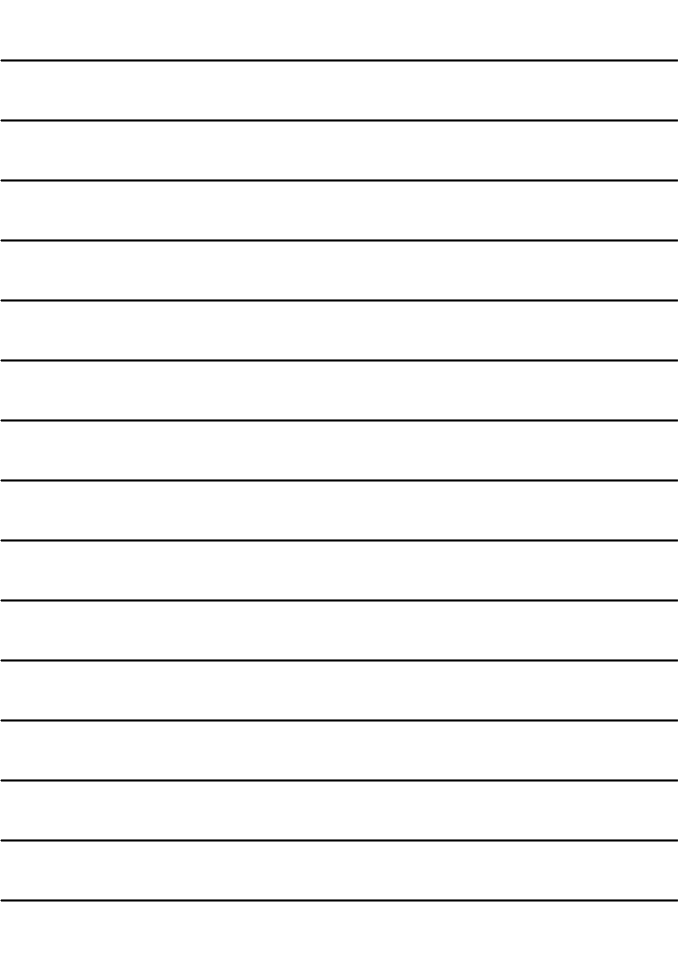 155
@mimaalth
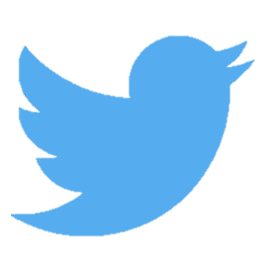 النسبة المئوية والتقدير
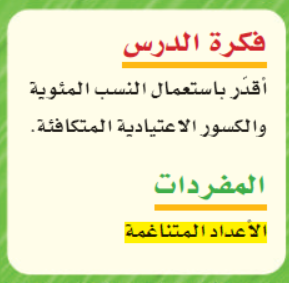 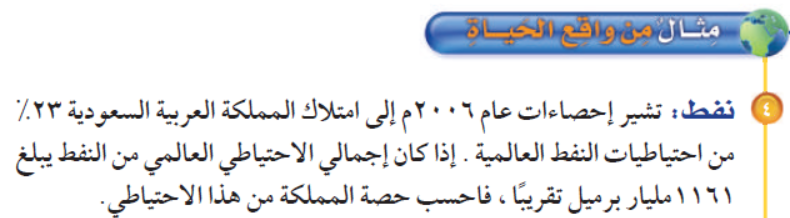 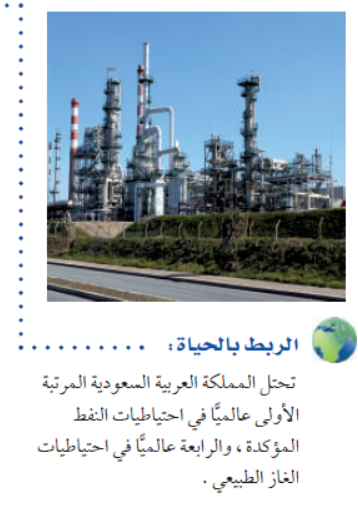 19%
2016
22016
1450
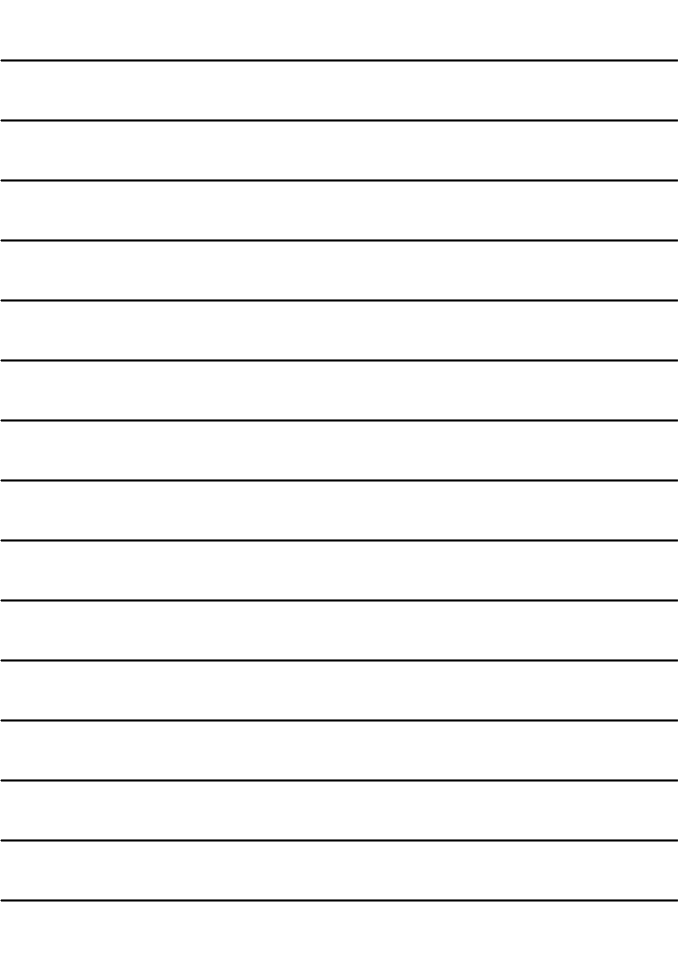 153
@mimaalth
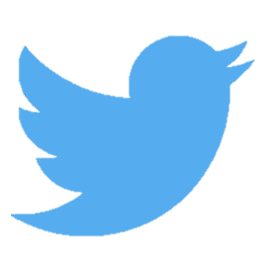 النسبة المئوية والتقدير
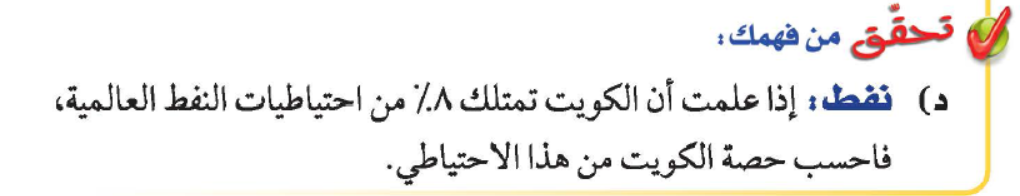 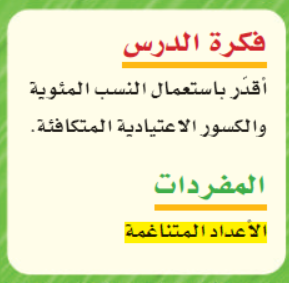 صفحة 153
@mimaalth
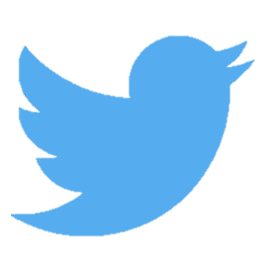 النسبة المئوية والتقدير
ماذا تعلمت ؟
دليل التقويم
ورقة عمل :
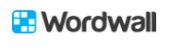 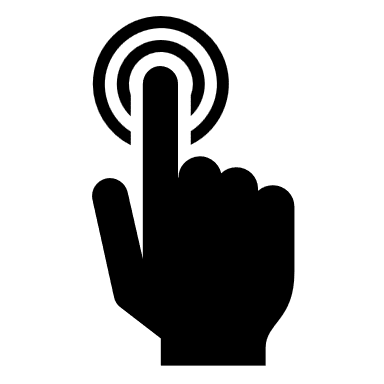 @mimaalth
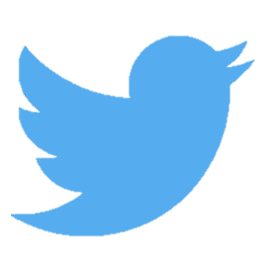 النسبة المئوية والتقدير
الواجب :
نشاط صفي
س /12 ص 154
اختبار من بنك الأسئلة
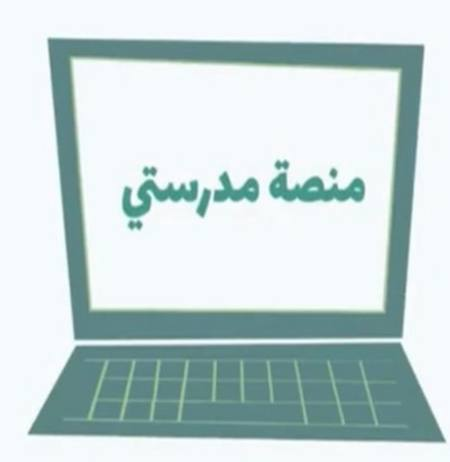 في المنصة
@mimaalth
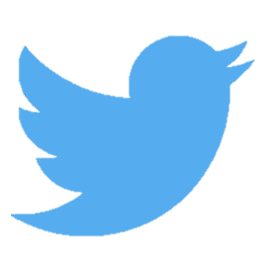 النسبة المئوية والتقدير
حل الواجب :
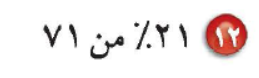 @mimaalth
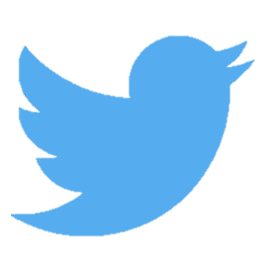 النسبة المئوية والتقدير
مراجعة عامة : اختاري ثم أجيبي :
3
1
5
2
4
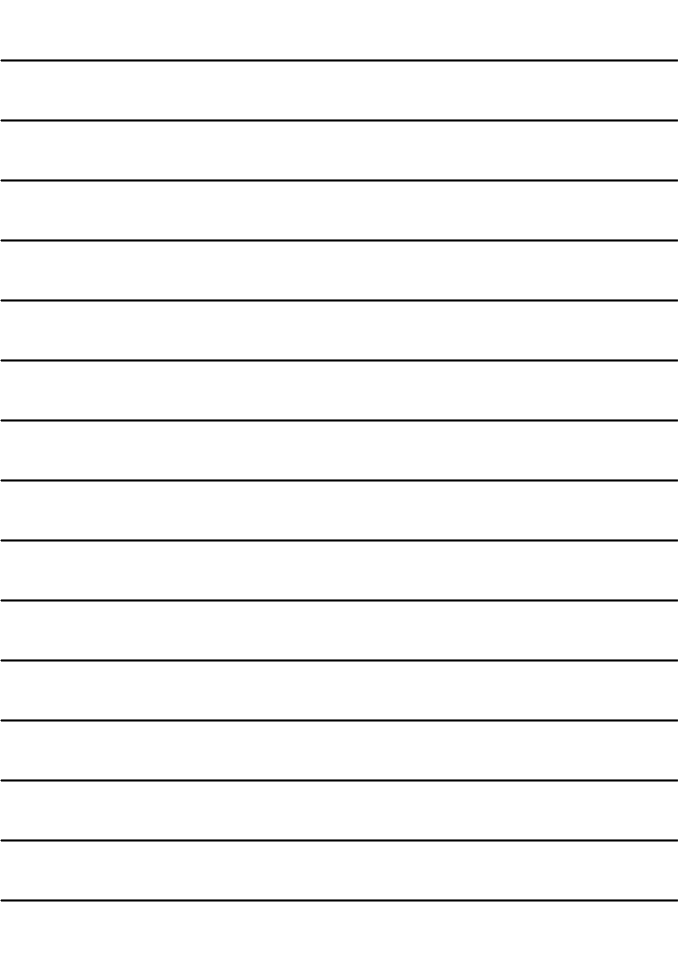 @mimaalth
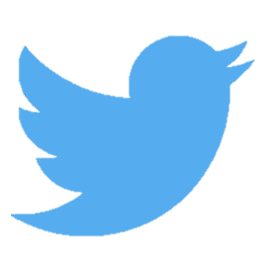 5
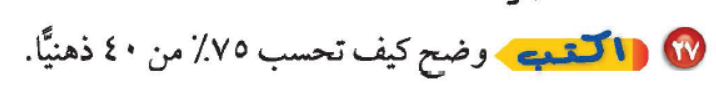 4
كتاب التمارين
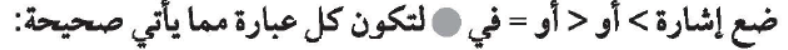 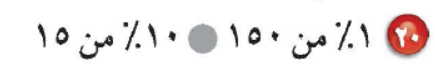 2
كتاب التمارين
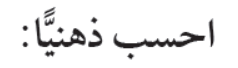 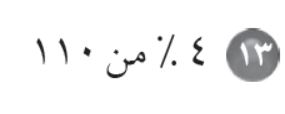 1
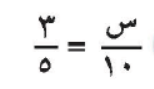 3
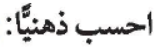 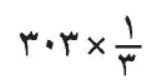 النسبة المئوية والتقدير
153
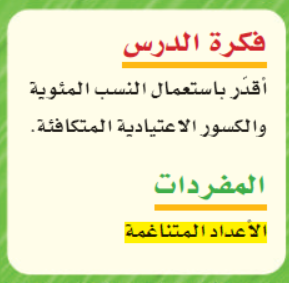 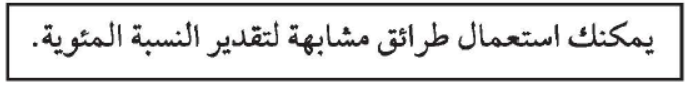 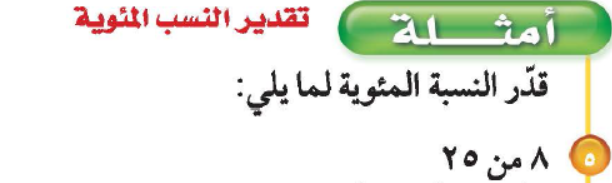 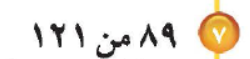 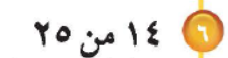 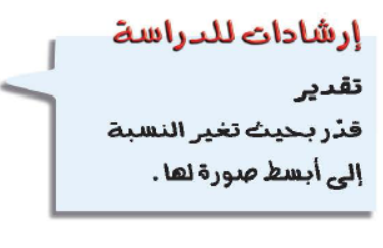 @mimaalth
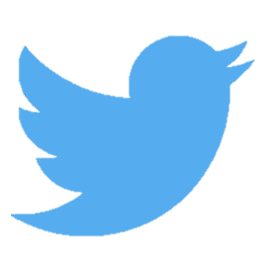 النسبة المئوية والتقدير
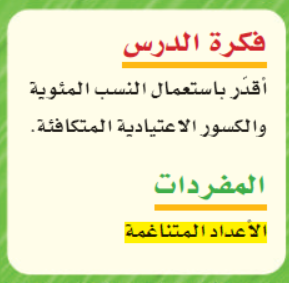 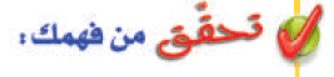 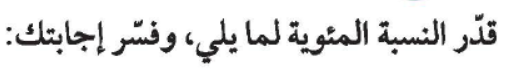 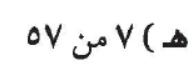 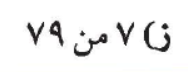 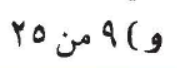 153
@mimaalth
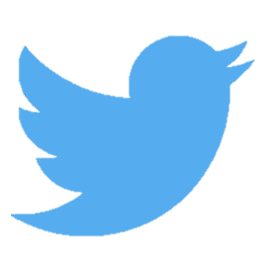 النسبة المئوية والتقدير
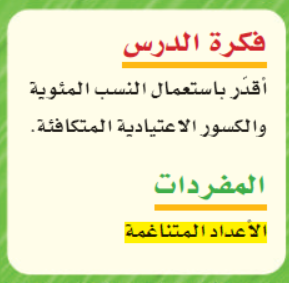 كتاب التمارين ص-33
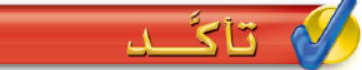 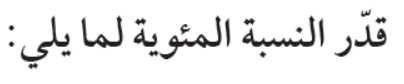 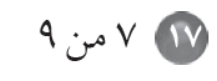 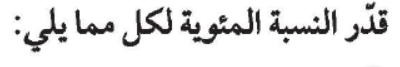 153
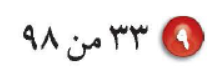 @mimaalth
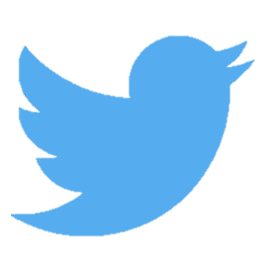 النسبة المئوية والتقدير
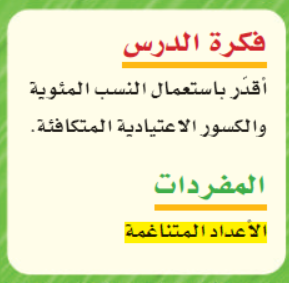 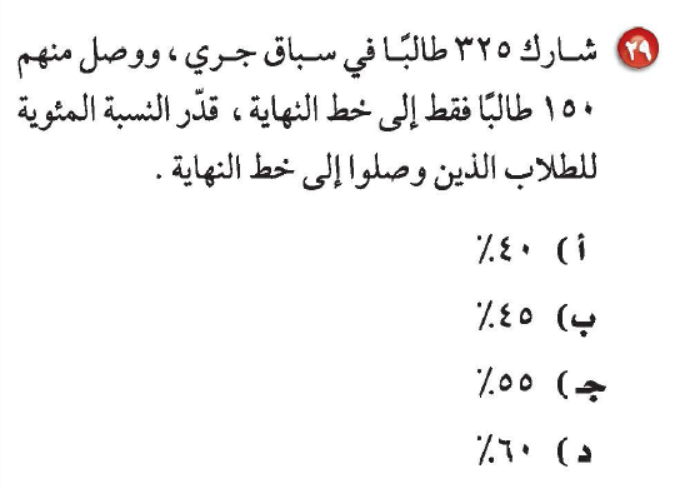 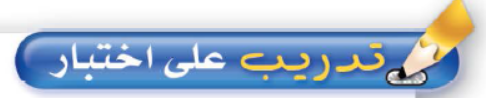 @mimaalth
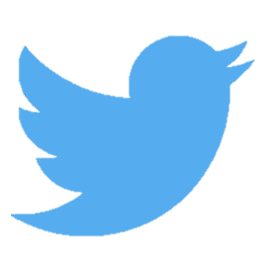 إيجالنسبة المئوية والتقدير
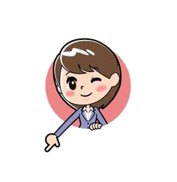 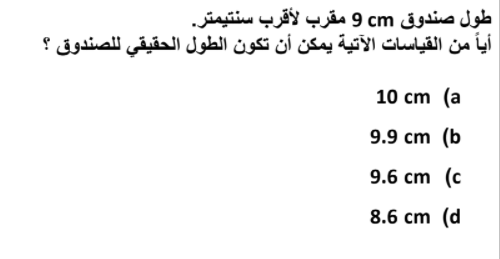 TIMSS
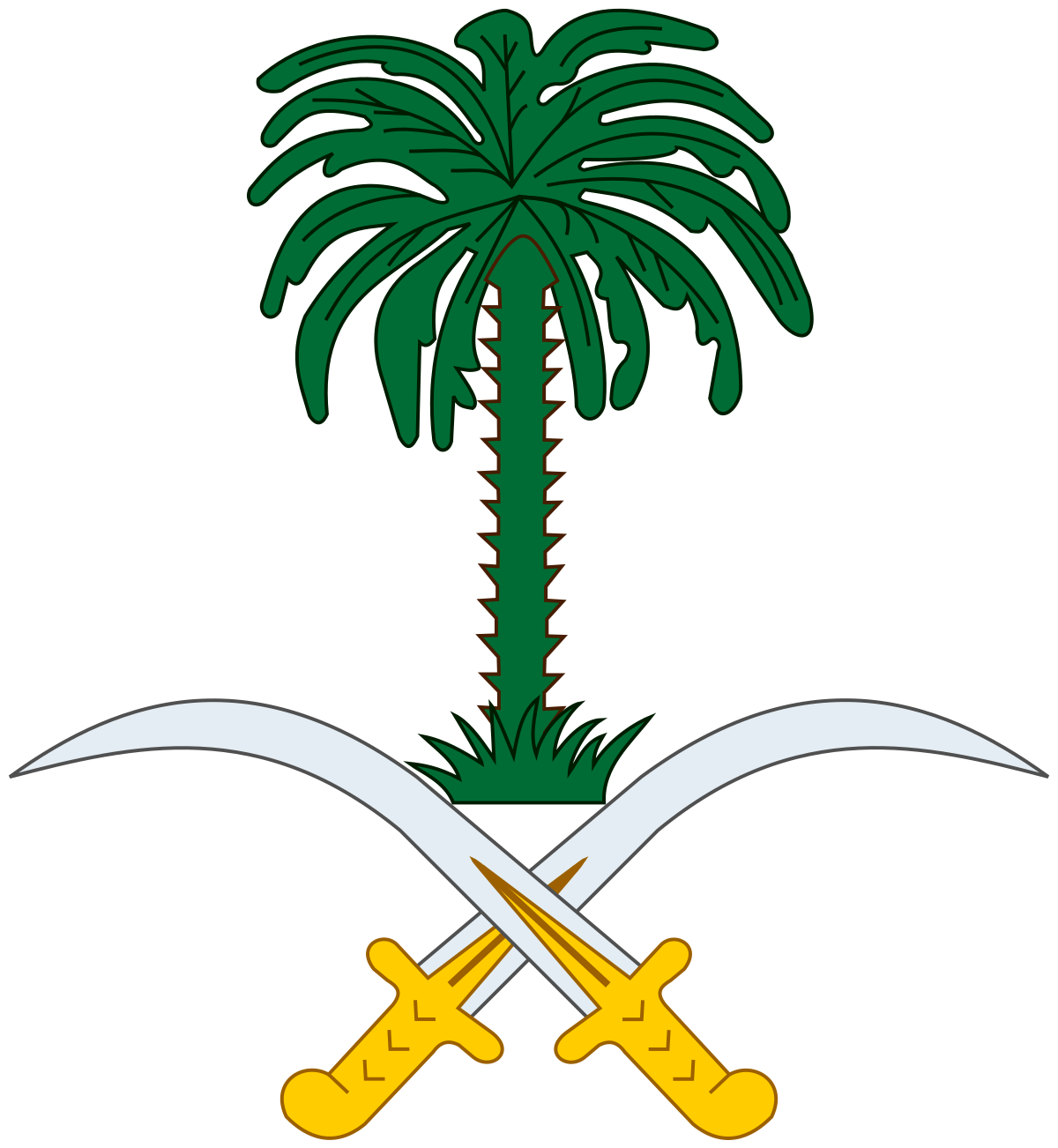 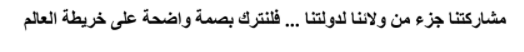 @mimaalth
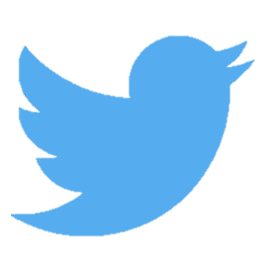 النسبة المئوية والتقدير
الواجب :
الواجب
س 19 / ص 154
نشاط صفي
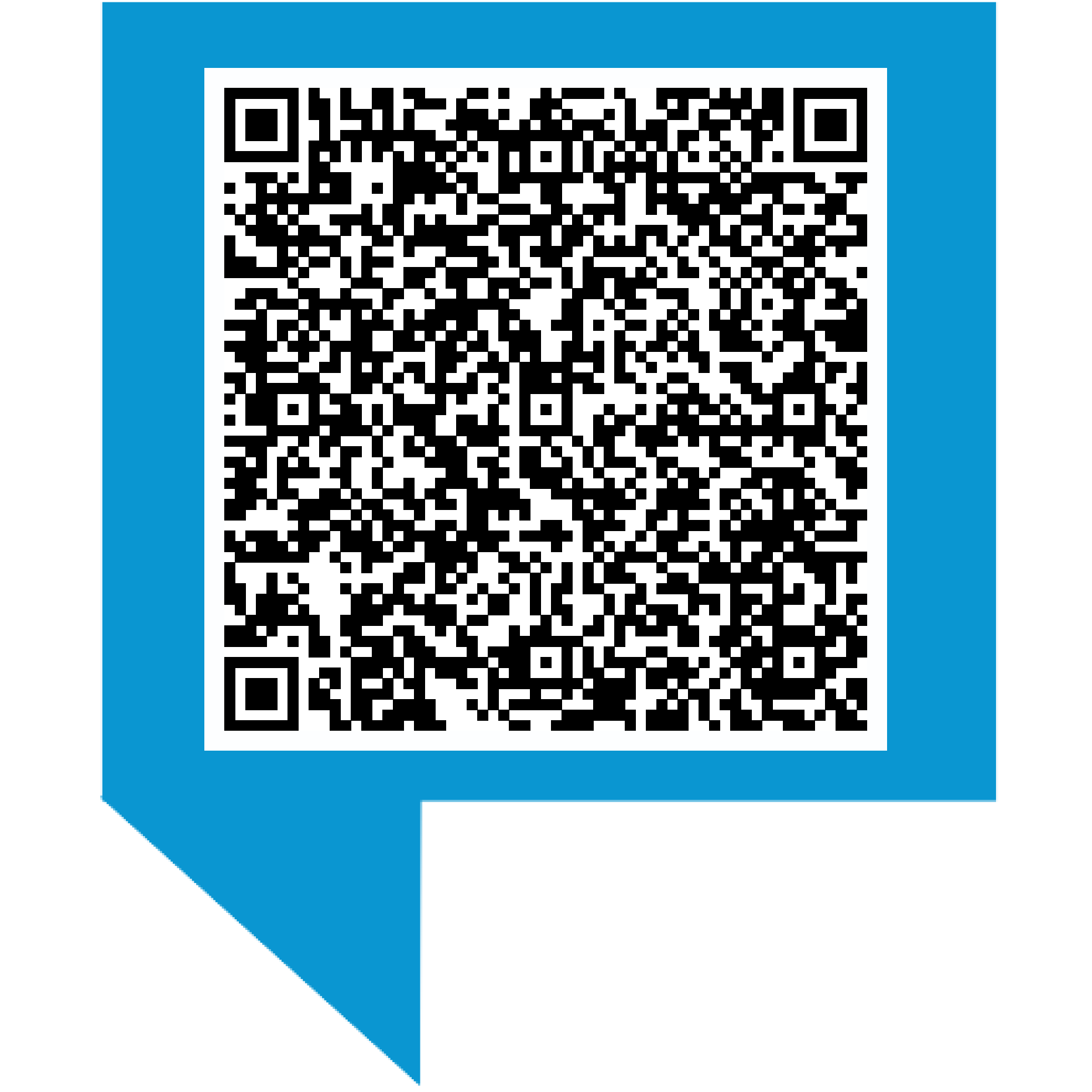 في المنصة
@mimaalth
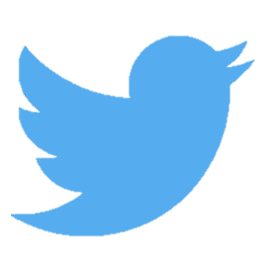